МБОУ СОШ №129Куйбышевский район г.о.Самара
Урок обучения грамоте
«Звуки [л] и [л’], буквы Л, л. Закрепление»
УМК «Перспективная начальная школа»


Автор: Кабанова Ольга Владимировна
учитель начальных классов
АОЛ             У             ЛЫИЭ
МУЛ
АУЛ
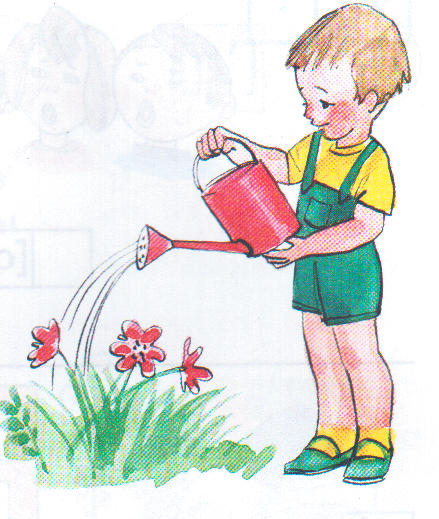 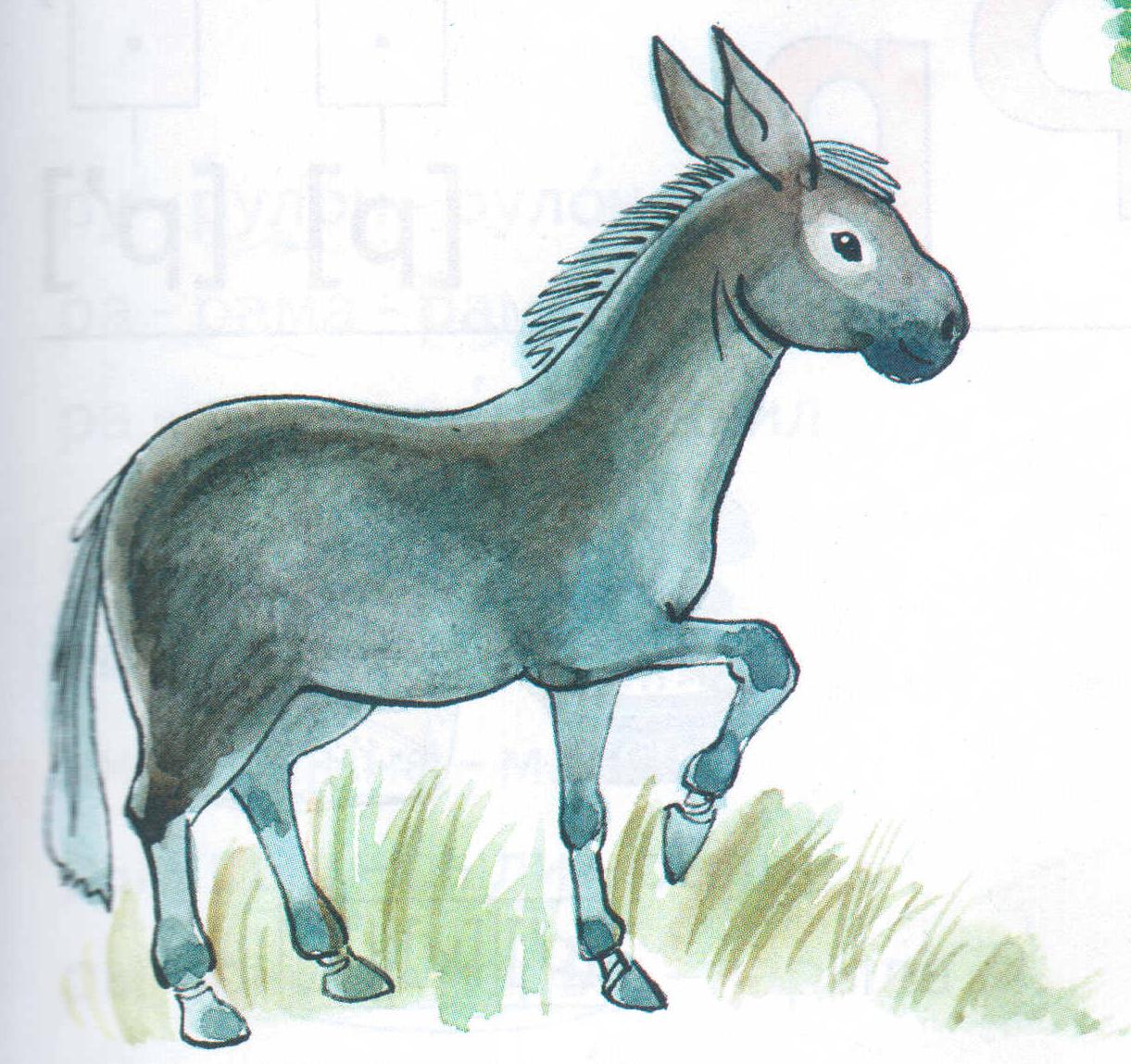 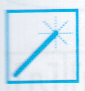 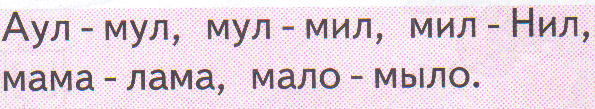 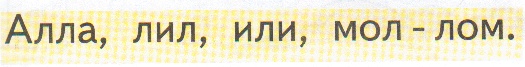 ЛЕТЕЛ


Лев ел волов.
ЗНАЮ
Я
ЗАПОМНИЛ
СМОГ